Системно-деятельностный подход
Урок математики(онз)1 класс
Рожковой марины михайловны
МБОУСОШ №2
Г.Гулькевичи
Работают все: 
знаю –работают уста, 
не знаю – работают уши и глаза.
Почему некоторые части рисунка  раскрасили одним и тем же цветом?
1
1
1
1
1 + 8 = 9
7
7
1
5
1
5
5
6
6
8
8
2 + 7 = 9
4
4
2
4
9
2
2
3 + 6 = 9
4
4
1
1
3
3
2
2
7
6
8
8
7
7
6
6
4
4
4 + 5 = 9
2
2
3
6
6
8
5
5
10
10
3
3
4
4
5
5
1
1
1
1
5
5
3
3
9
9
7
7
ПРОВЕРЬ!
ПРОВЕРЬ!
1 + 9 = 10
2 + 8 = 10
1
1
1
1
1 + 8 = 9
1 + 8 = 9
7
7
1
1
3 + 7 = 10
5
5
1
1
5
5
8
8
2 + 7 = 9
2 + 7 = 9
4
4
2
2
4 + 6 = 10
4
4
9
9
3 + 6 = 9
3 + 6 = 9
3
3
5 + 5 = 10
2
2
7
7
6
6
4
4
4 + 5 = 9
4 + 5 = 9
3
3
6
6
8
8
1
8
6
2
6
5
2
4
10
7
4
1
3
5
1
5
3
9
7
1 + 6 = 7
2 + 5 = 7
ПРОВЕРЬ!
ПРОВЕРЬ!
3 + 4 = 7
ПРОВЕРЬ!
1 + 9 = 10
2 + 8 = 10
1 + 8 = 9
1
3 + 7 = 10
5
1
2 + 7 = 9
2
4 + 6 = 10
4
9
3 + 6 = 9
5 + 5 = 10
7
6
4 + 5 = 9
3
8
1
8
6
2
6
5
1
2
1
4
7
10
7
4
5
8
4
1
3
5
1 + 7 = 8
1
5
3
2
3
2 + 6 = 8
6
9
7
4
1 + 6 = 7
3 + 5 = 8
2 + 5 = 7
4 + 4 = 8
3 + 4 = 7
Помоги ребятам подобрать нужные схемы.
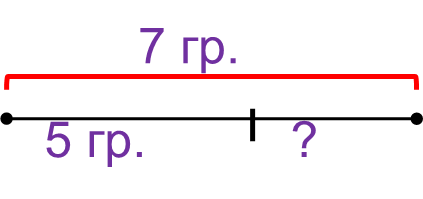 У Пети 7 грибов, а у Вовы 5 грибов. На сколько  грибов у Пети больше, чем у Вовы?
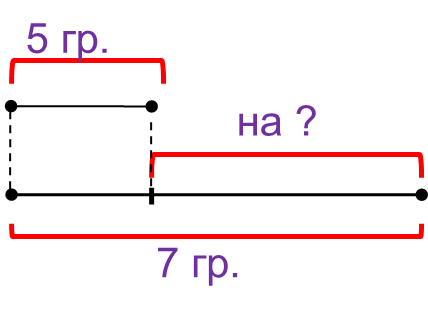 У Катиной бабушки 2 козы. Это на 5 меньше, чем кур. Сколько кур у Катиной бабушки?
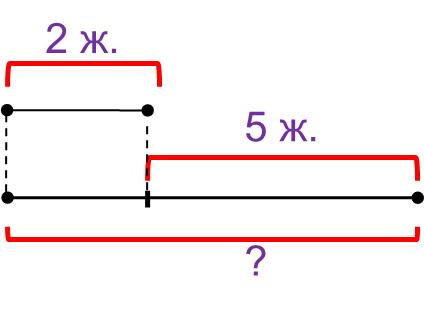 Внимание!
Данное задание можно выполнять интерактивно.  Во время демонстрации навести курсор на  нужную фигуру до появления ладошки. Кликнуть!
Катя и Лена собрали 7 грибов. Катя нашла 5 грибов. Сколько грибов нашла Лена?
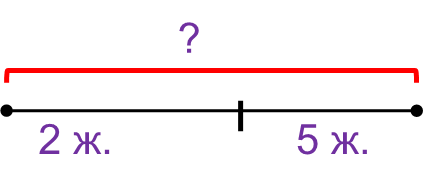 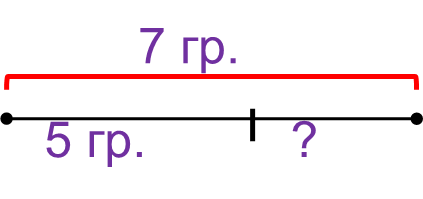 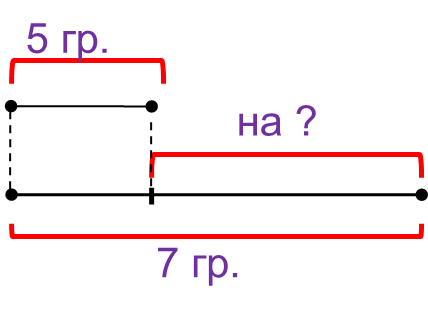 У Пети 7 грибов, а у Вовы 5 грибов. На сколько  грибов у Пети больше, чем у Вовы?
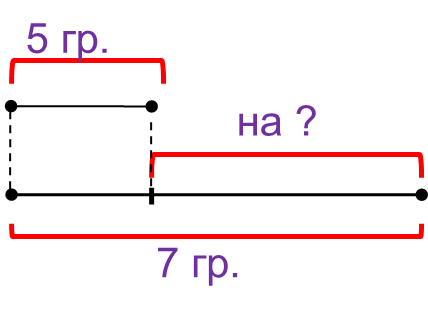 Внимание!
Данное задание можно выполнять интерактивно.  Во время демонстрации навести курсор на  нужную фигуру до появления ладошки. Кликнуть!
У Катиной бабушки 2 козы. Это на 5 меньше, чем кур. Сколько кур у Катиной бабушки?
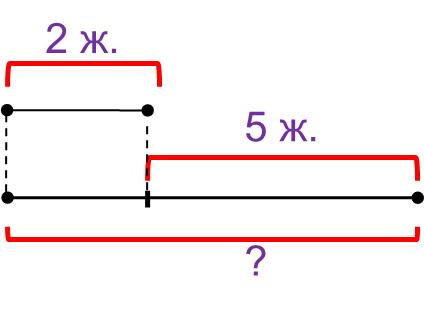 Катя и Лена собрали 7 грибов. Катя нашла 5 грибов. Сколько грибов нашла Лена?
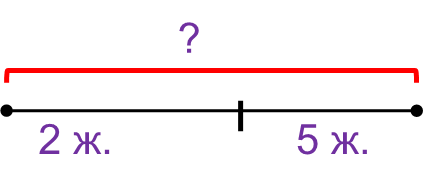 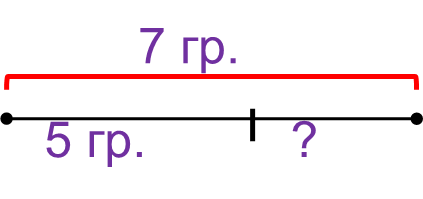 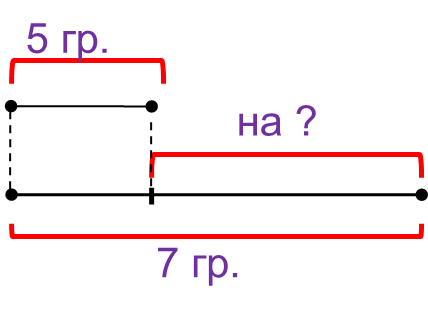 У Пети 7 грибов, а у Вовы 5 грибов. На сколько  грибов у Пети больше, чем у Вовы?
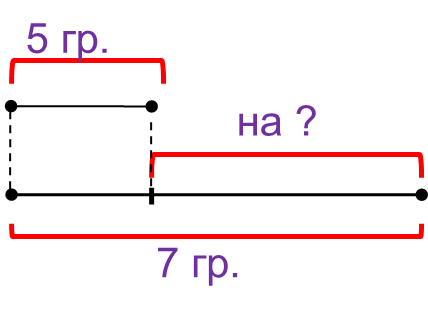 Внимание!
Данное задание можно выполнять интерактивно.  Во время демонстрации навести курсор на  нужную фигуру до появления ладошки. Кликнуть!
У Катиной бабушки 2 козы. Это на 5 меньше, чем кур. Сколько кур у Катиной бабушки?
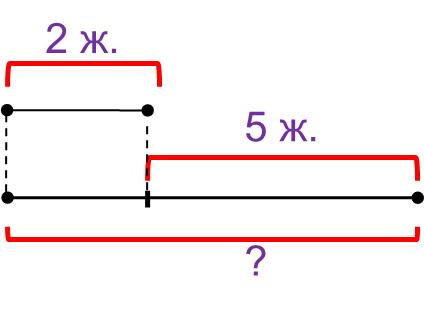 Катя и Лена собрали 7 грибов. Катя нашла 5 грибов. Сколько грибов нашла Лена?
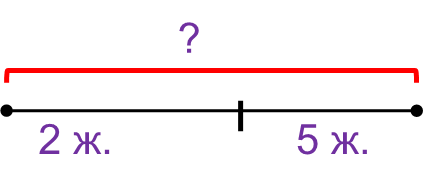 В некоторых тройках одно число равно сумме двух других. Найди все такие тройки.
3,   9,   6;
2,   1,   4;
3,   4,   5;
1,   5,   5;
1,   0,   1;
6,   3,   3;
3 + 6 = 9
1 + 0 = 1
3 + 3 = 6
ПРОВЕРЬ!
В некоторых тройках одно число равно сумме двух других. Найди все такие тройки.
3,   9,   6;
2,   1,   4;
3,   4,   5;
1,   5,   5;
1,   0,   1;
6,   3,   3;
3 + 6 = 9
1 + 0 = 1
3 + 3 = 6
ПРОВЕРЬ!